Fundera och resonera
Hur gör du om du ska ta reda på vilket av talen        och
som är störst? Finns det flera sätt att göra det på? Förklara hur du tänker.
1.
5
Hur vet du att –3 är ett större tal än –9?
6
Vilken pil pekar på ett bråk där täljaren är lite mindre än nämnaren? Förklara hur du tänker.
2.
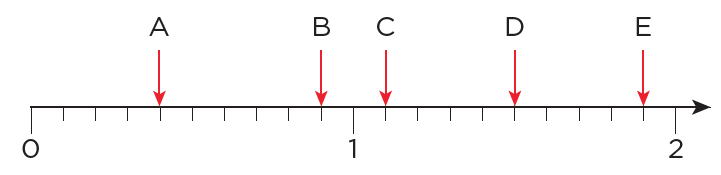 7
9
3.
Johannes tror att 102 + 103 = 105. Hedvig är nästan säker på att det är lika med 106. Har någon av dem rätt? 

Förklara hur du tänker.
4.
5.
Ett bråk förkortas med 2 och förlängs sedan med 5. 
Hur stort är det nya bråket jämfört med det första?
6.
Hedvig tror att 103 är hälften av 106. Stämmer det? 

Förklara hur du tänker.
7.
Ge exempel på ett tal i decimalform som är större än 10–2 men mindre än 10–1. Förklara hur du tänker.
8.
Viktor utför divisionen               och får ett svar som är större än 3.
2
4
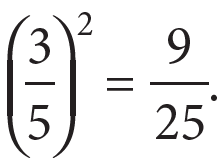 9.
Visa att
9
3
10.
Viktor tror då att han har räknat fel, för han tänker att en division borde ge ett mindre svar än täljaren. 

Hur kan du förklara för Viktor att han visst kan ha räknat rätt?